Study of the light axial-vector meson spectra
Meng-chuan Du (杜蒙川)
In collaboration with Prof. Qiang Zhao (赵强)
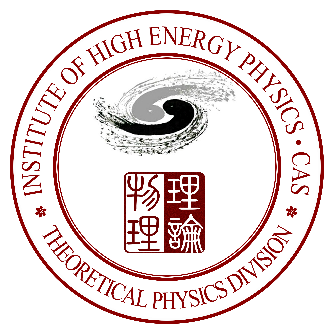 第十三届全国粒子物理学术会议
2021年8月18日
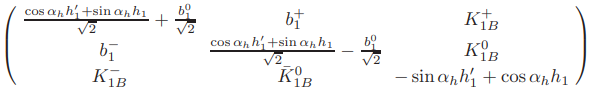 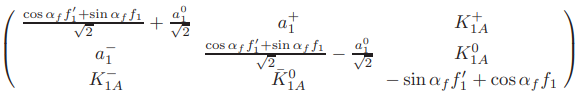 In PDG, the assignments and masses are
[1] L.Roca, E.Oset and J.Singh PRD 72,014002(2005),
[2] W. H. Liang, S. Sakai and E. Oset, PRD 99,094020(2019)
[3] X. G. Wu, J. J. Wu, Q. Zhao and B. S. Zou, Phys. Rev. D 87, 014023 (2013)
[4] M. G. Alexeev et al. [COMPASS], arXiv:2006.05342(2020)
[5] Jia-Jun Wu, Xiao-Hai Liu, Qiang Zhao, Bing-Song Zou, Phys.Rev.Lett. 108, 081803 (2012);
[6] Feng-Kun Guo, Xiao-Hai Liu, Shuntaro Sakai, Prog. Part. Nucl. Phys. 112,103757 (2020);
[7] Meng-Chuan Du, Qiang Zhao, Phys. Rev. D 100(2019)3,036005
[8] L.D.Landau, Nucl. Phys. 13(1959)1,181.
4
Mixing angles
Gell-Mann-Okubo relation
H. Y. Cheng, PLB 707,116
5
Decay processes
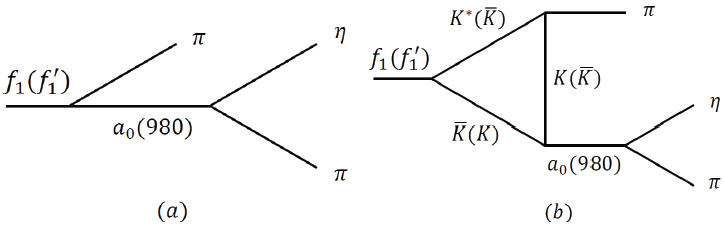 [1] A.Aloisio et al. [KLOE], PLB537,21 (2002); [2] A.Aloisio et al. [KLOE], PLB536,209(2002)
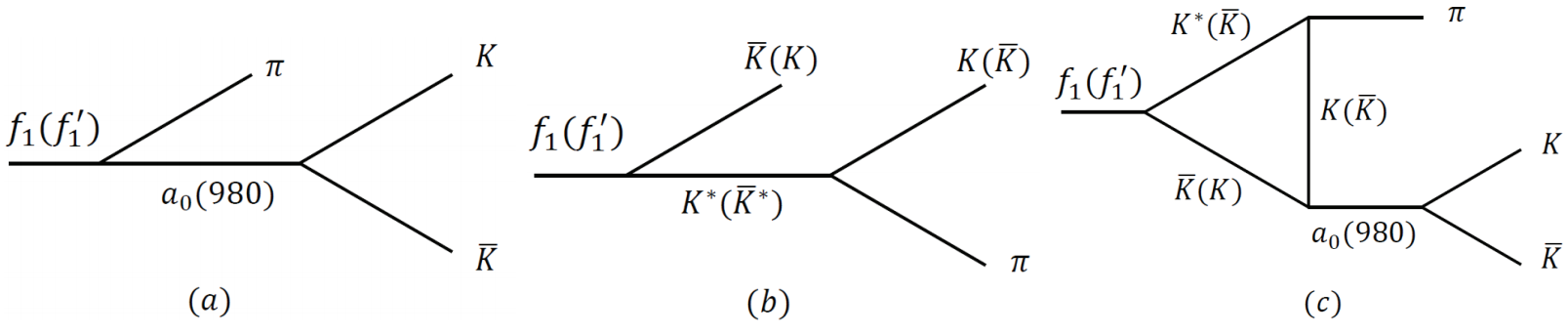 Loop integrals are
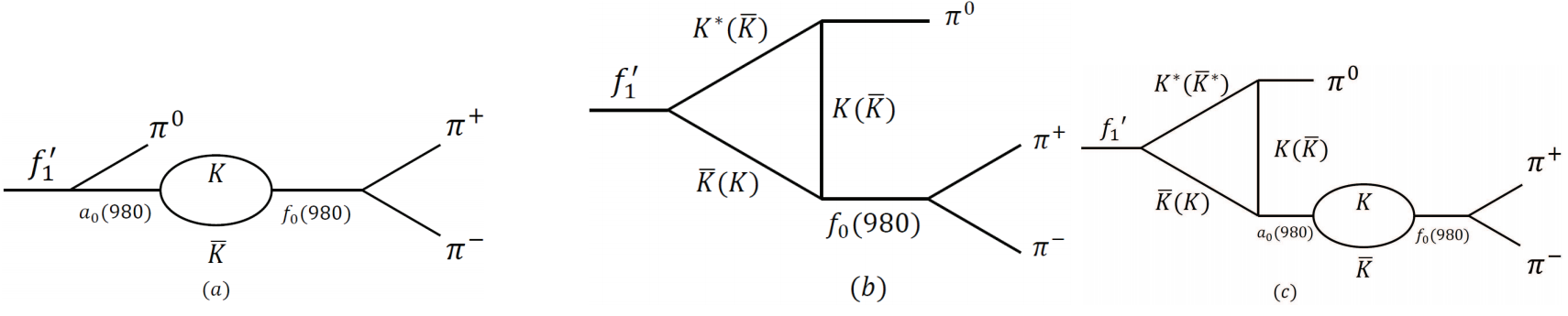 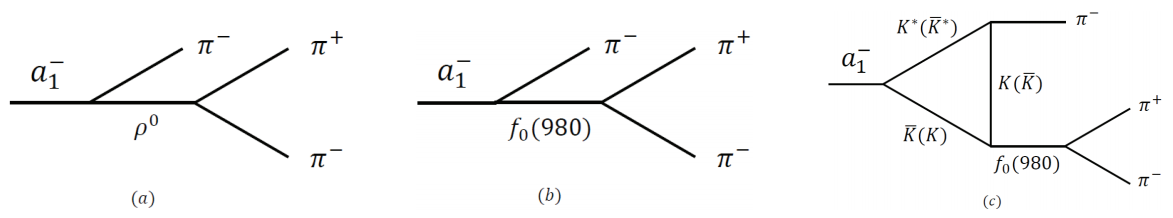 [3] N.N. Achasov, A.V. Kiselev, PRD 70, 111901(2004)
[4] N.N. Achasov, A.A. Kozhevnikov, G.N. Shestakov , PRD 92,036003
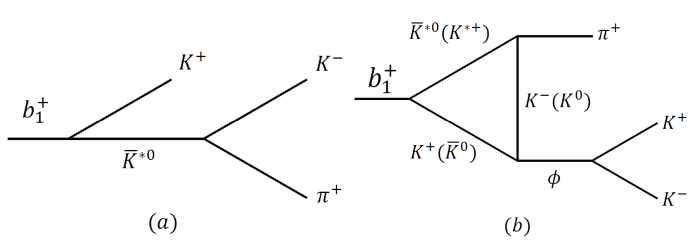 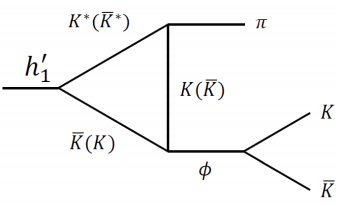 6
Vertex correction
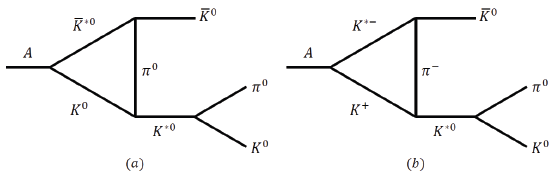 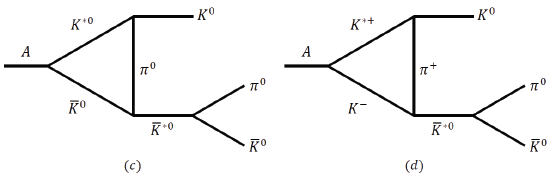 7
Vertex correction
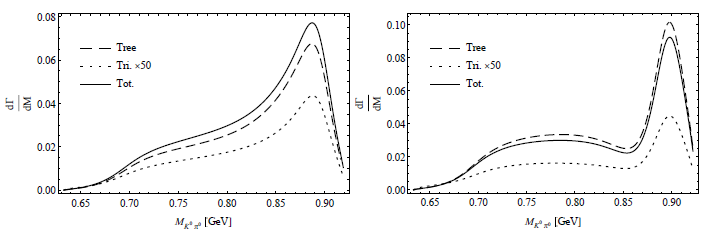 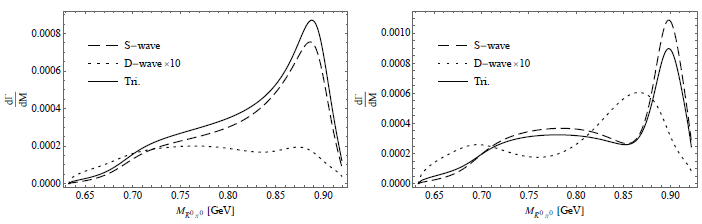 8
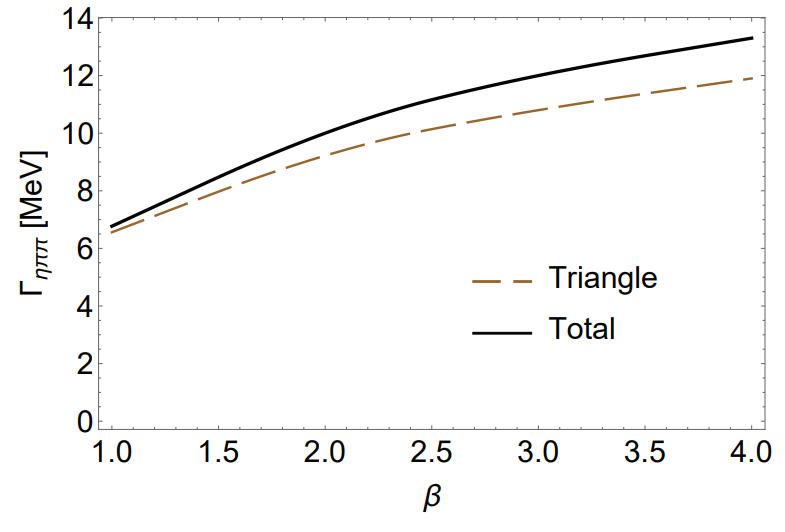 9
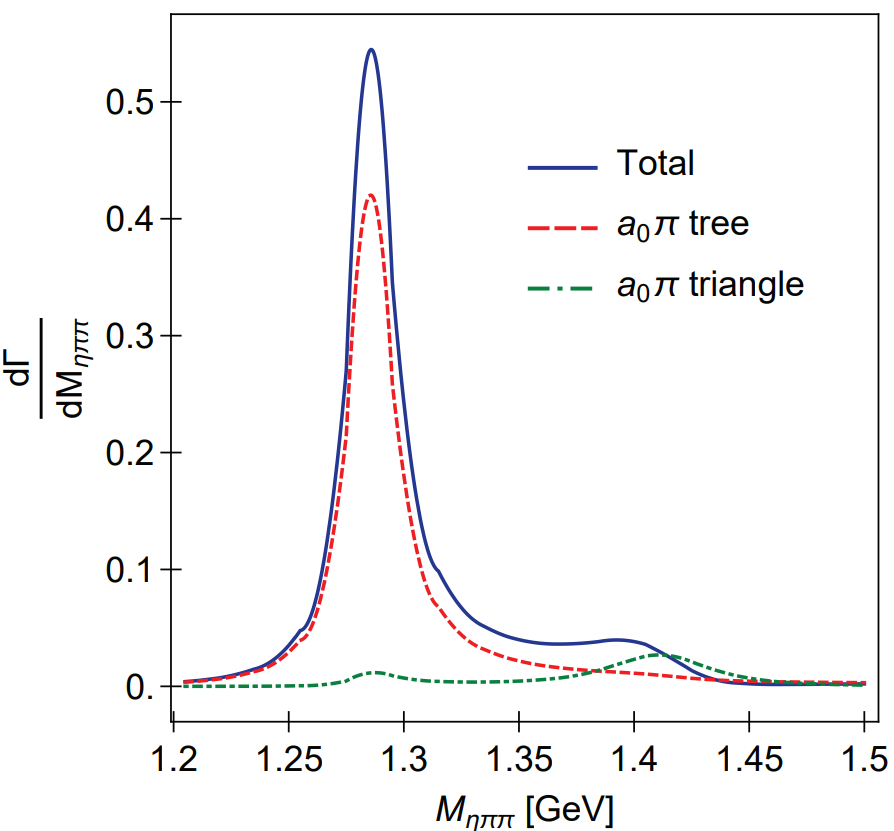 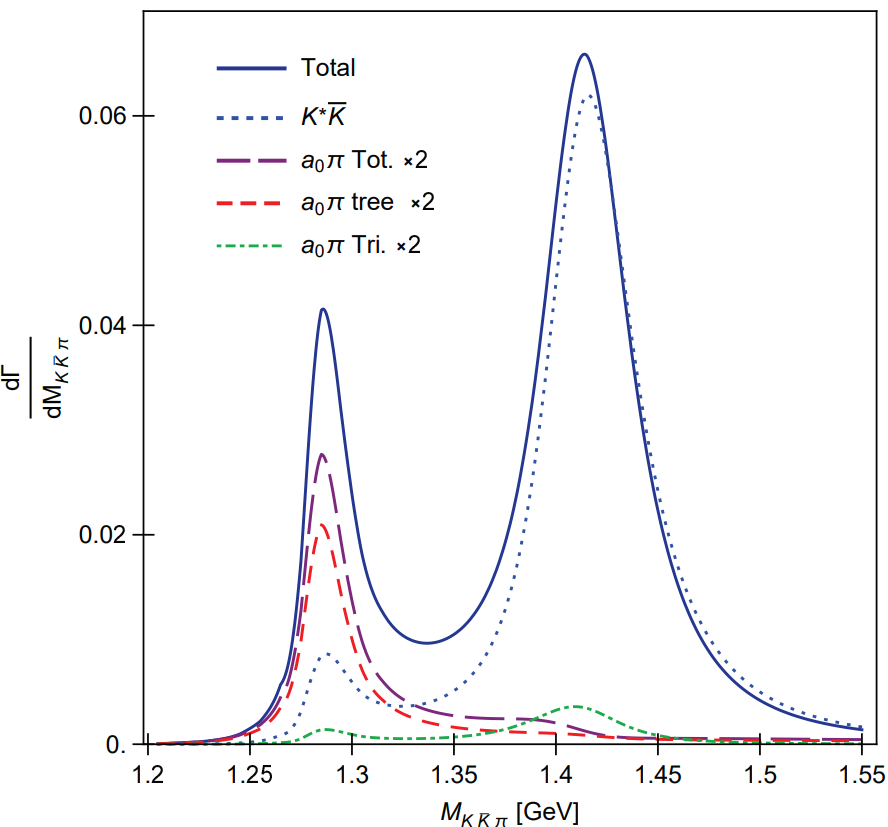 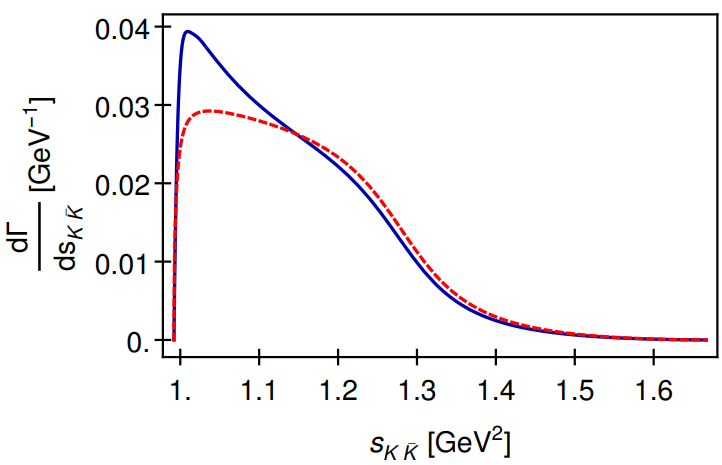 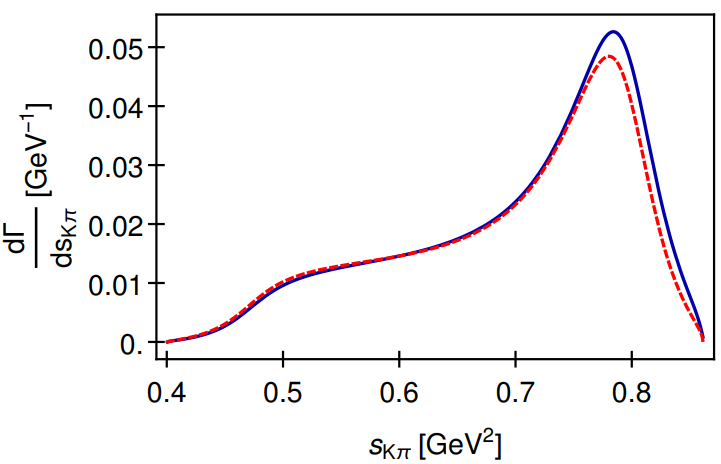 10
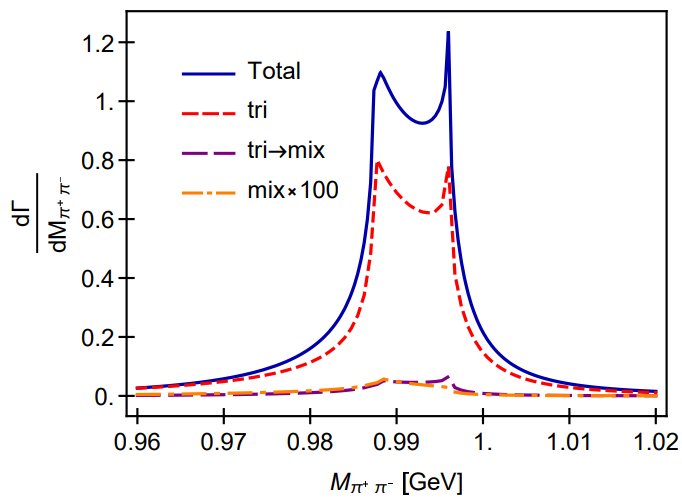 Our result is consistent with BESIII measurement [1]
[1] M. Ablikim et al., PRD 83, 032003 (2011). 
[2] V. Dorofeev et al., EPJ A47,68(2011).
[3] N.N. Achasov, G.N.Shestakov, Nucl.Part.Phys.Proc.287,89(2017).
11
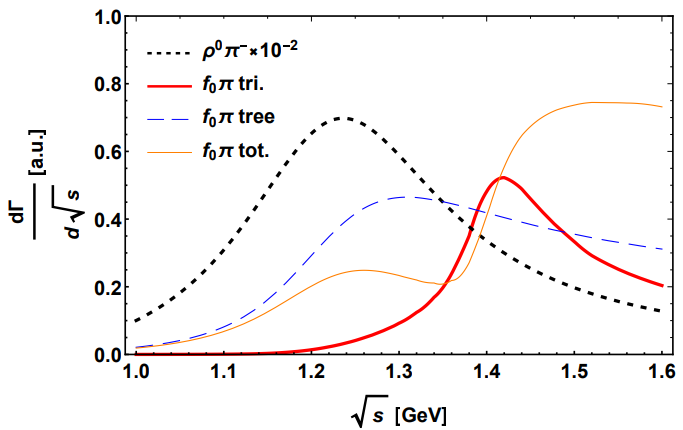 [1] M. Mikhasenko, B. Ketzer and A. Sarantsev, PRD 91,094015 (2015)
[2] F. Aceti, L.R.Dai and E. Oset, PRD 94,096015(2016)
12
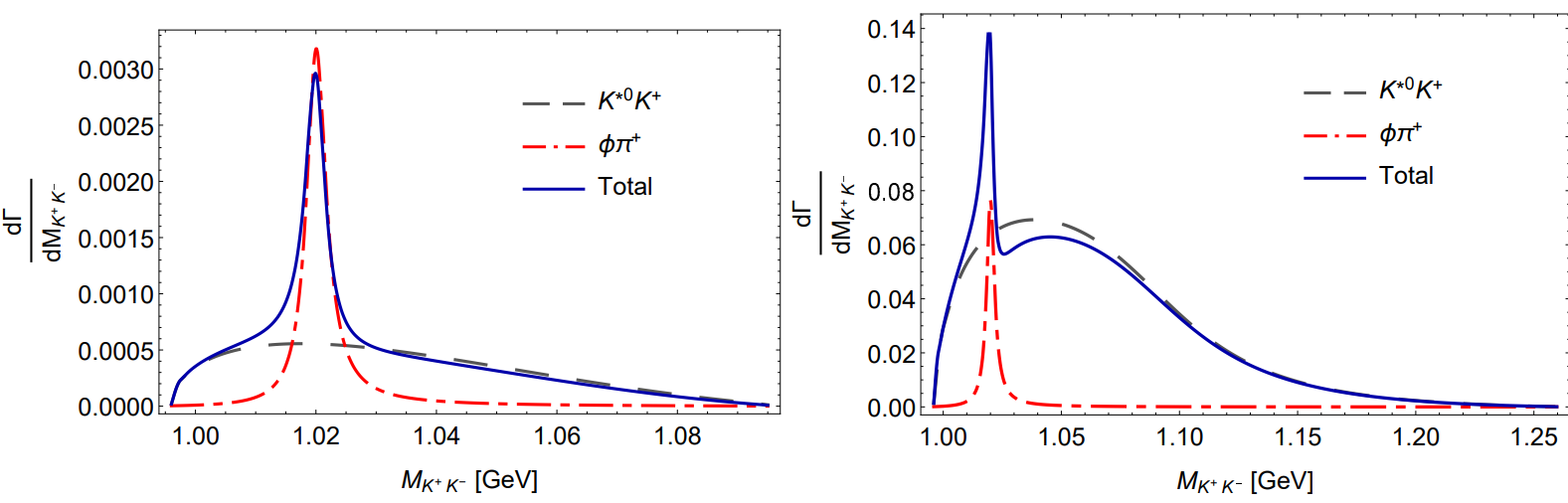 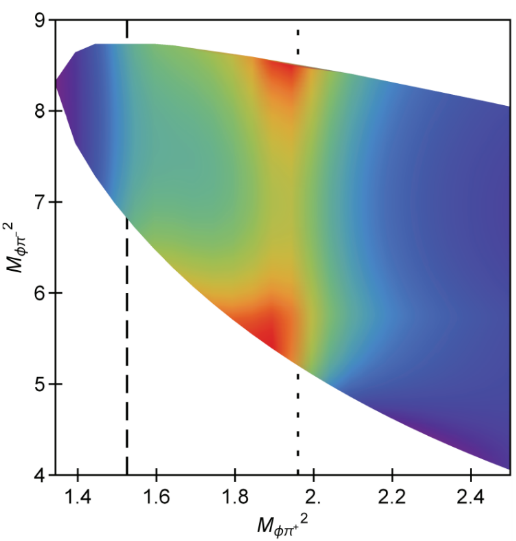 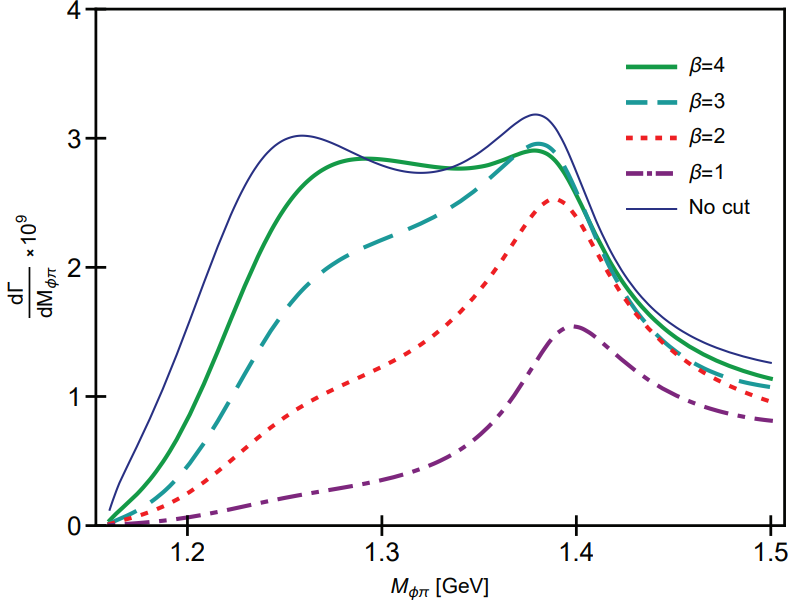 13
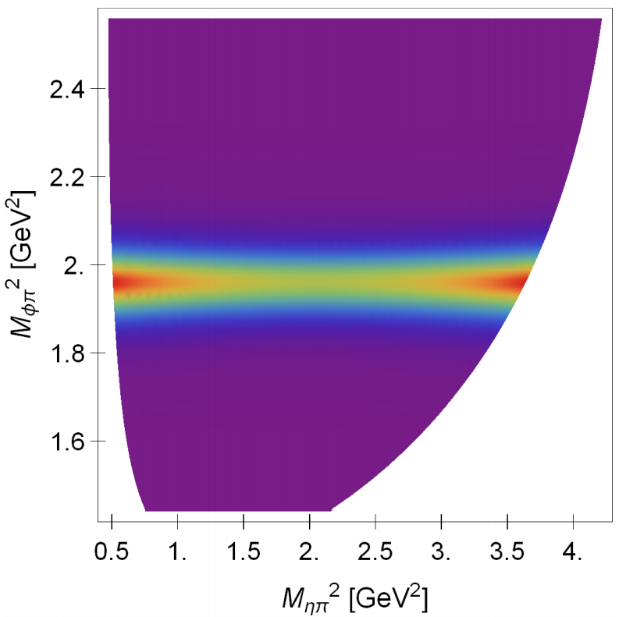 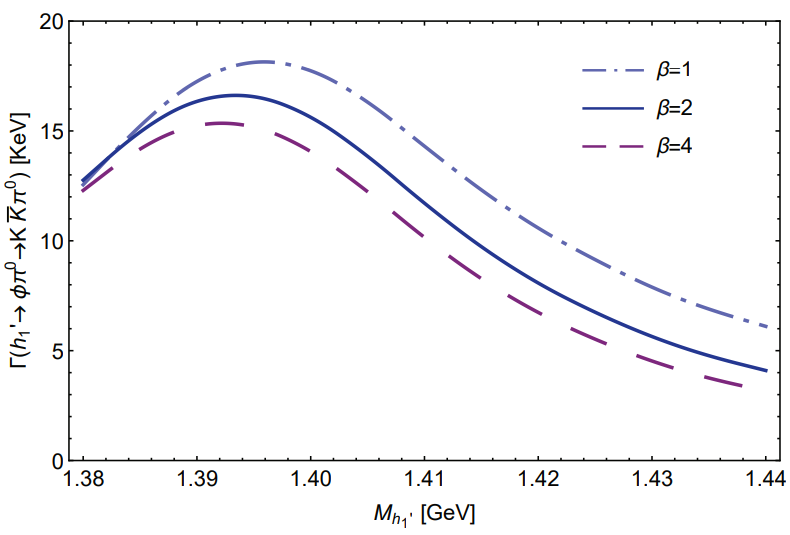 14
Conclusion
15
Thank you